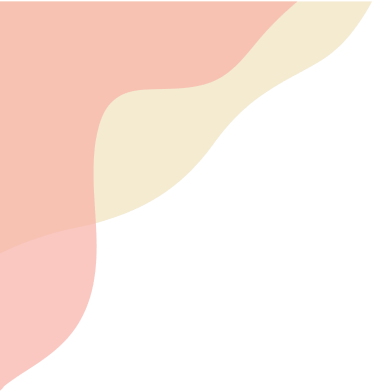 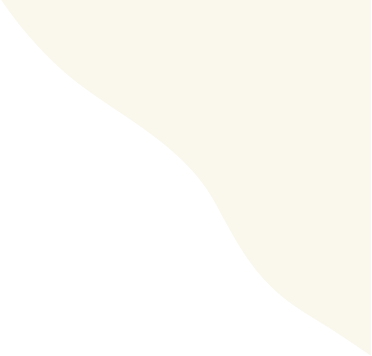 ФГБОУ ВО «Луганский государственный медицинский университет им. Свт. Луки» Минздрава России кафедра педиатрии и детских инфекций
Зав.каф. - д.мед.н., проф Ершова И.Б.
Сравнительный анализ питания младших школьников с различными показателями пищевого статуса
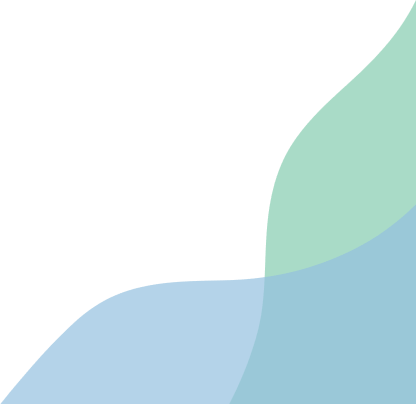 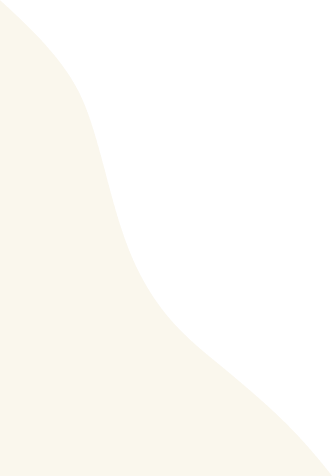 Докладчик: 
Глушко Юлия Витальевна – к.мед.н., ассистент кафедры педиатрии и детских инфекций
Луганск - 2025
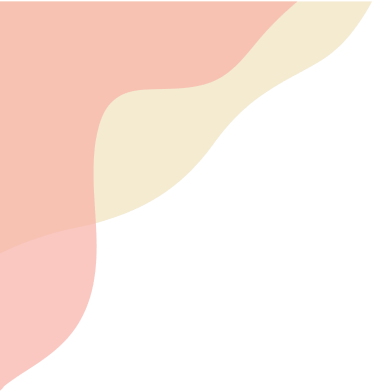 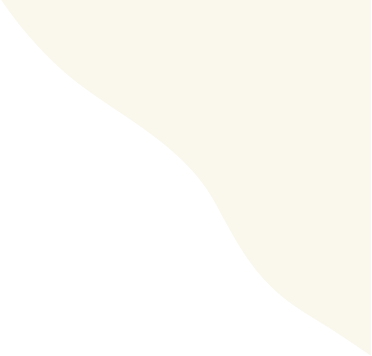 Питание является одним из значимых факторов, определяющих состояние здоровья детей и подростков. Нарушение пищевого статуса в виде избытка массы тела оказывает негативное влияние на состояние физического развития детей. Нерациональное питание в детском возрасте выступает фактором риска развития алиментарнозависимых заболеваний.
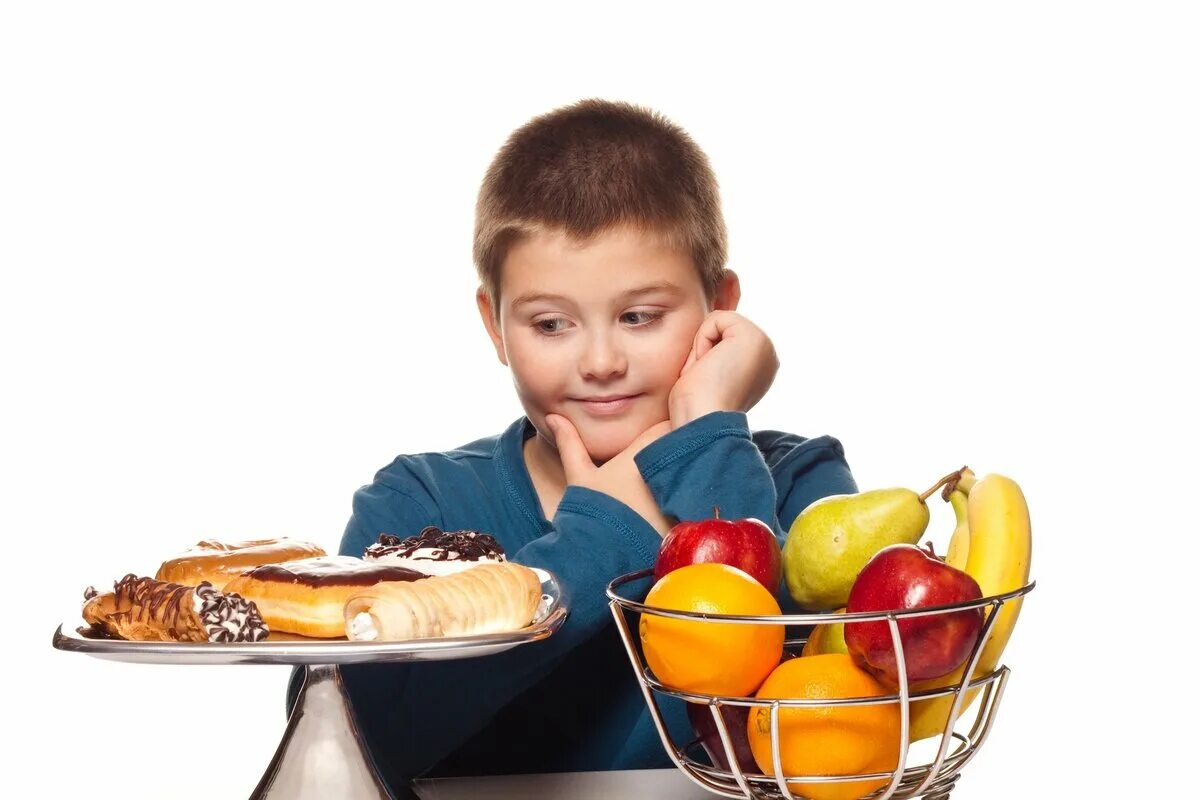 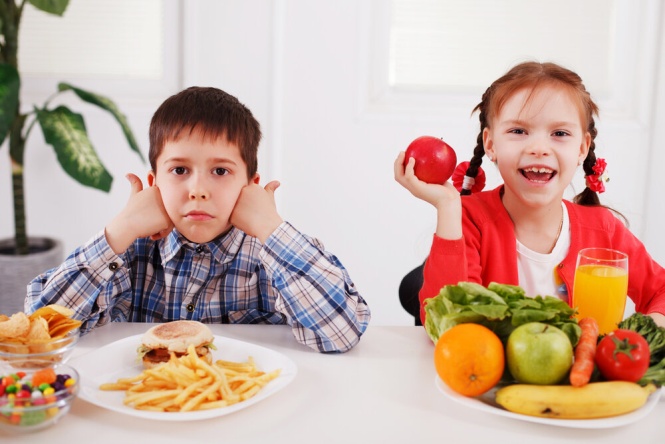 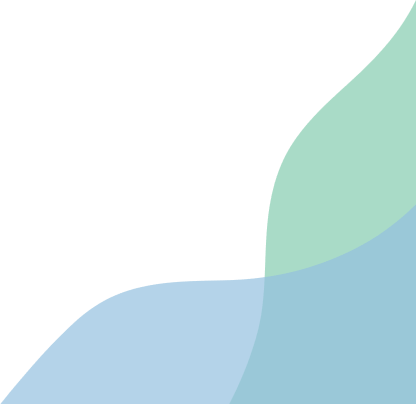 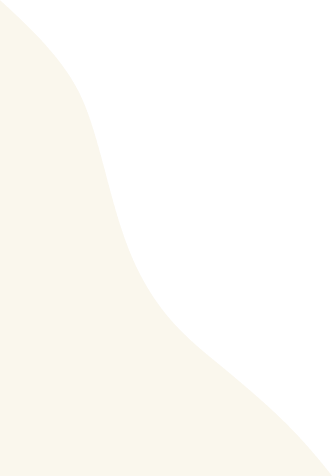 В многочисленных исследованиях последних лет показано, что тенденции ухудшения здоровья детей и подростков школьного возраста приобрели устойчивый характер.

 Наблюдается рост показателей распространённости избыточной массы тела в популяции детей и подростков. Доля избыточной массы тела в популяции детей и подростков в Российской Федерации составляет от 5,5 до 11,8%, а ожирения – от 5,5 до 8,5%.

Нарушения пищевого статуса детей в виде избытка массы тела и ожирения требуют принятия профилактических мер, особенно у детей младшего школьного возраста, поскольку именно в этот период формируются предпосылки развития в последующем ряда алиментарнозависимых заболеваний
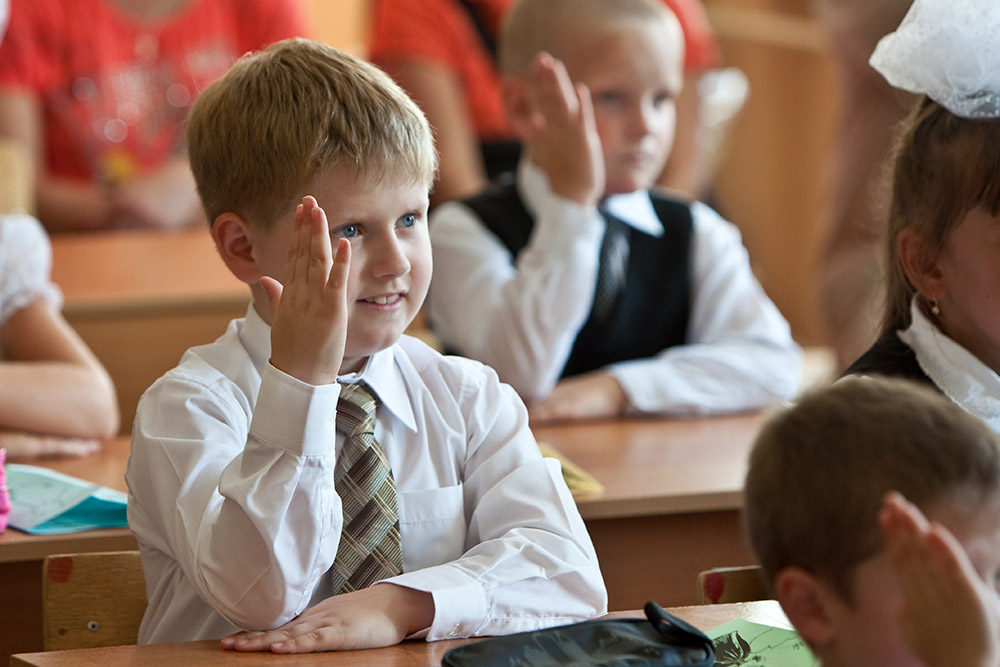 Цель исследования:

 
Провести сравнительную оценку фактического питания младших школьников с различными показателями пищевого статуса для разработки рекомендаций по оптимизации рациона.
Дизайн исследования:
Проведён анализ фактического питания младших школьников с различными показателями пищевого статуса. Исследование выполнено в г. Луганске в течение 2022–2024 гг.

В исследовании участвовали 80 школьников 4-х классов в возрасте 9,5–10,5 лет: 
ОСНОВНАЯ ГРУППА
40 детей с избыточной массой тела 
(избыточный пищевой статус); 
ГРУППА СРАВНЕНИЯ 
40 детей с массой тела, находящейся в пределах возрастной физиологической нормы 
(оптимальный пищевой статус).
Дизайн исследования:
При оценке пищевого статуса детей ориентировались на основные антропометрические показатели: рост, масса тела, индекс массы тела (ИМТ) Кетле без учёта других показателей. 
 Для определения пищевого статуса школьников использовали массо-росто-возрастные стандарты, разработанные Всемирной организацией здравоохранения (ВОЗ).

 Оценивали показатели ИМТ (BMI) применительно к возрасту: значения в интервале от ‒2 стандартных отклонений (SD) до +1SD от медианного соответствовали нормальным массо-ростовым параметрам (оптимальный пищевой статус); значения от +1SD до +2SD свидетельствовали об избыточной массе тела (избыточный пищевой статус). 

 для оценки пищевого статуса изучали композиционный состав тела методом биоимпедансометрии;
 фактическое питание оценивали методом 24-часового воспроизведения питания с определением разнообразия питания и суточного рациона.
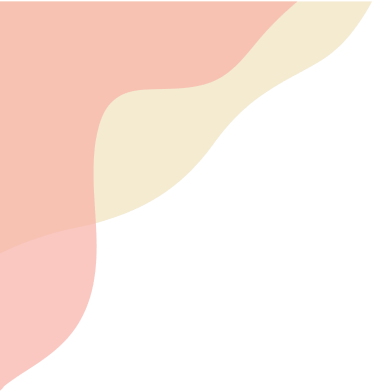 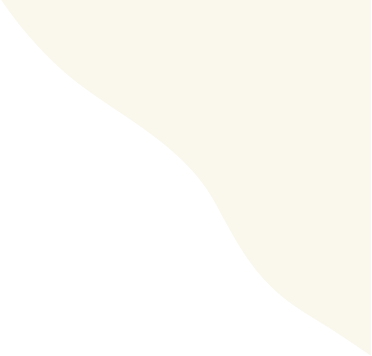 Параметры композиционного состава тела у детей с различными показателями пищевого статуса
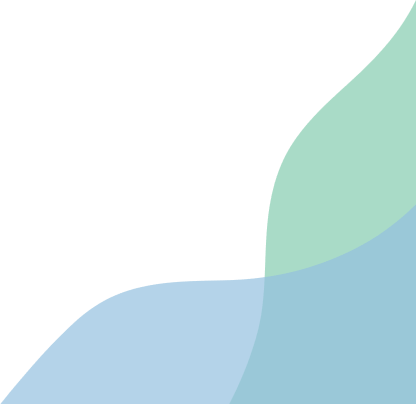 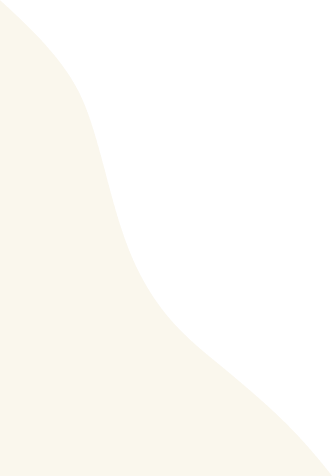 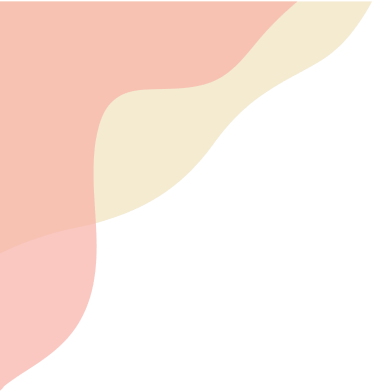 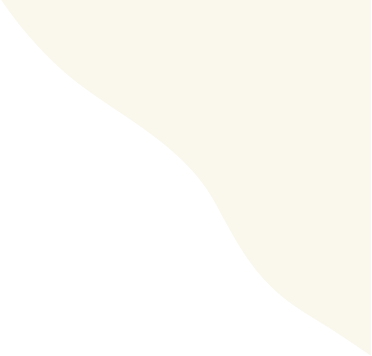 Потребление пищевых продуктов (в г, мл, нетто/сутки) детьми с различными показателями пищевого статуса
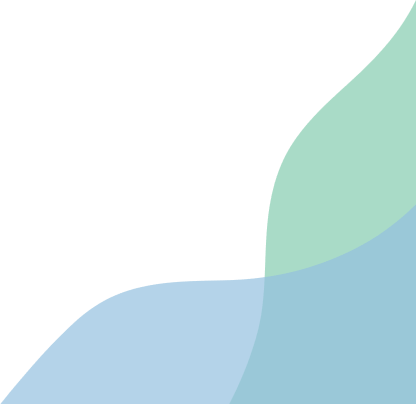 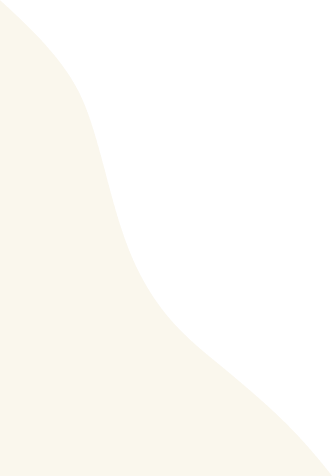 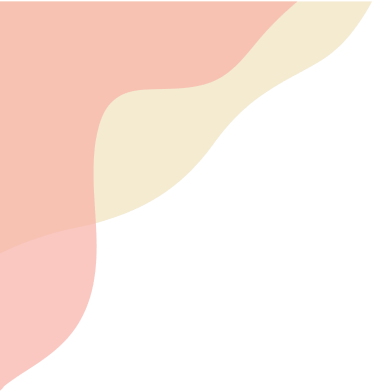 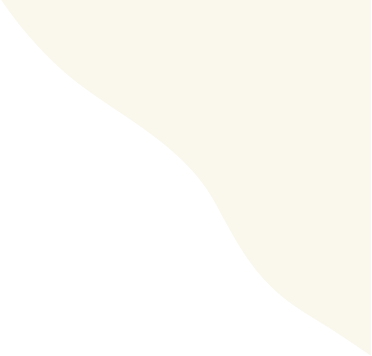 Потребление пищевых продуктов (в г, мл, нетто/сутки) детьми с различными показателями пищевого статуса (продолжение)
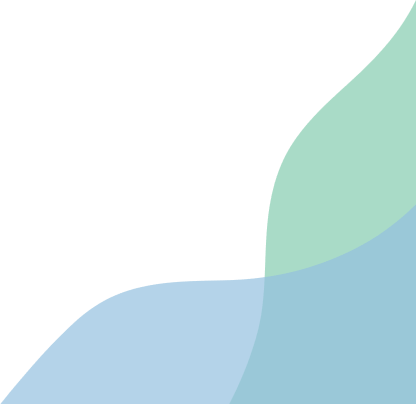 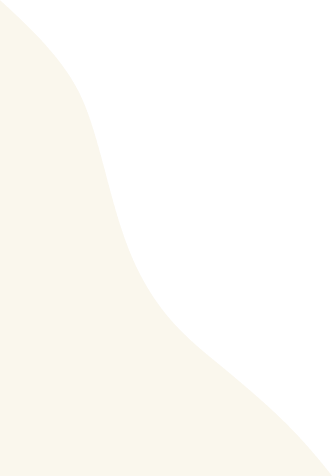 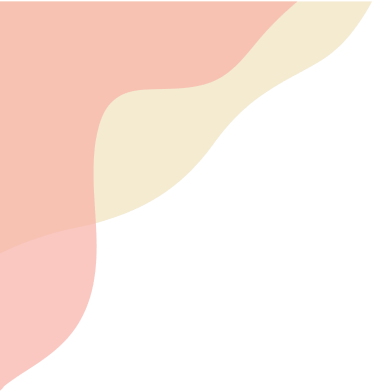 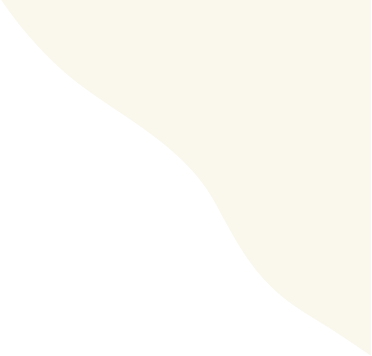 Потребление пищевых продуктов (в г, мл, нетто/сутки) детьми с различными показателями пищевого статуса
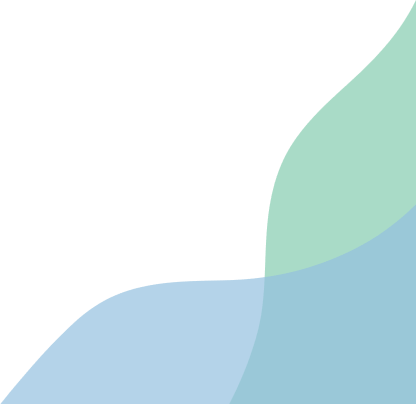 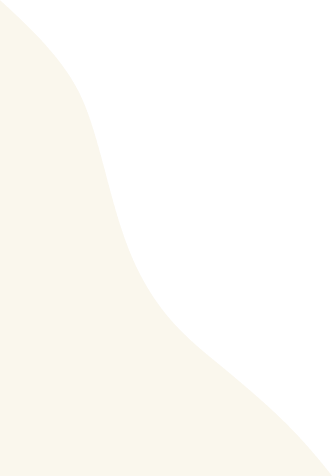 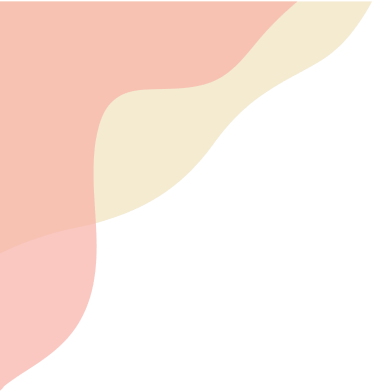 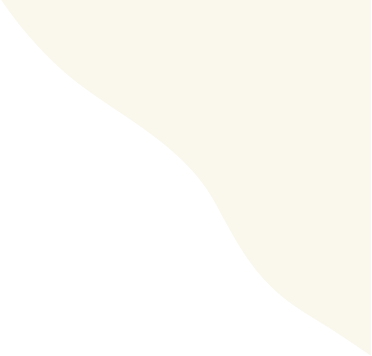 Потребление пищевых продуктов (в г, мл, нетто/сутки) детьми с различными показателями пищевого статуса (продолжение)
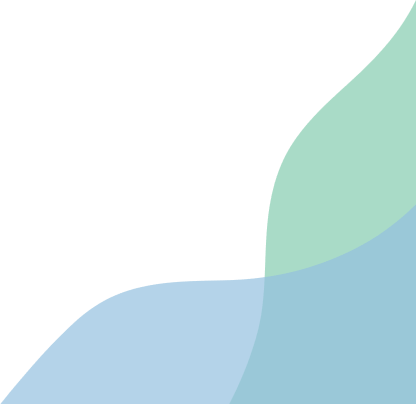 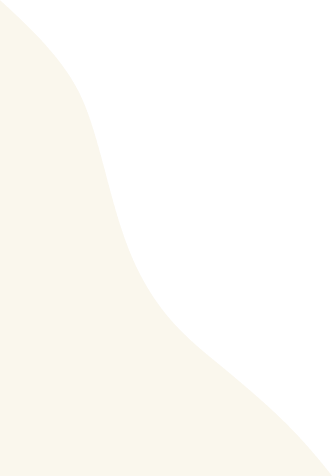 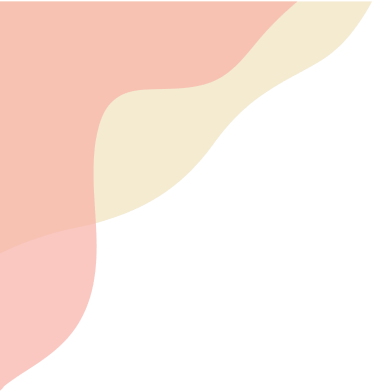 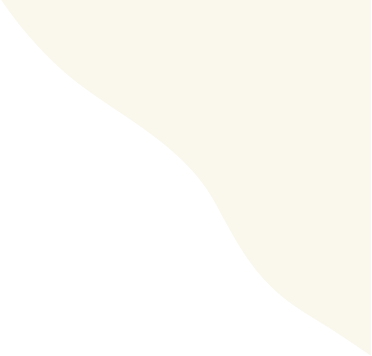 -Обсуждение-
В продуктовой структуре питания обследуемых групп детей вне зависимости от пищевого статуса, установлено недостаточное потребление ряда продуктов, рекомендованных к регулярному употреблению (молоко и молочные продукты, рыба, овощи и фрукты), наряду с избытком кондитерских изделий.

  Нарушения в продуктовой структуре питания школьников с избыточным пищевым статусом были более выраженными, чем у детей с оптимальным пищевым статусом.

  В рационе питания детей с избыточным пищевым статусом отмечалось превышение энергоценности рациона по сравнению с нормой физиологической потребности в энергии, в основном за счёт избыточного потребления жиров и углеводов (моно- и дисахаридов).
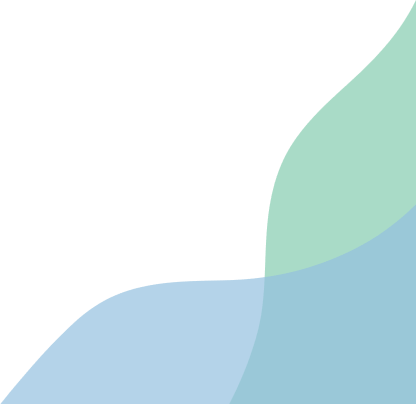 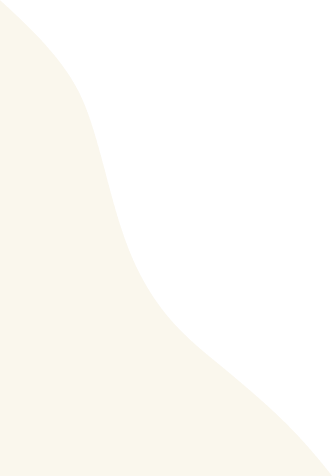 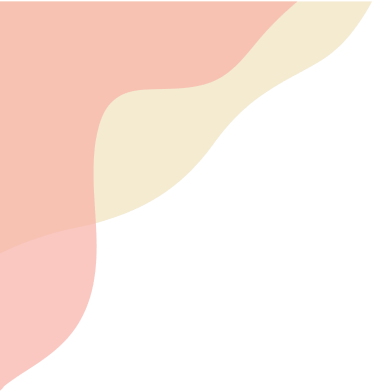 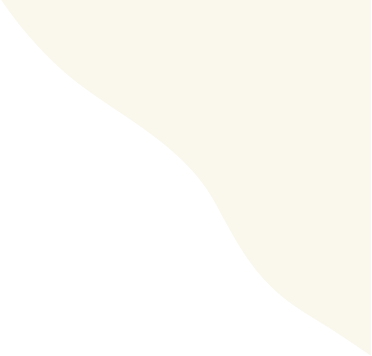 -Обсуждение-
Анализ количественного состава рационов школьников оцениваемых групп выявил статистически значимый дефицит среднесуточного поступления ряда:
макро- и микроэлементов (кальций, фосфор, калий, железо, цинк, йод), 
витаминов (аскорбиновая кислота (витамин С), 
тиамин (В1), 
рибофлавин (В2),
ретинол (А) 
и токоферол (Е), биотин) в сравнении с нормами физиологической потребности для детей данной возрастной группы. 

  Недостаточная обеспеченность рационов микронутриентами может негативно сказаться на физическом и умственном развитии детей!
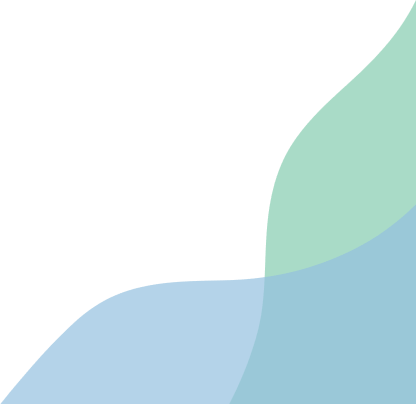 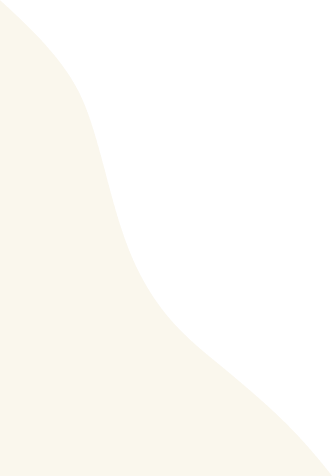 -ЗАКЛЮЧЕНИЕ-
Анализ полученных данных позволяет отметить, что для младших школьников с избыточным пищевым статусом характерна приверженность к пище с высоким содержанием сахара и жира (в первую очередь к кондитерским изделиям), что при низких энергозатратах способствует увеличению жировой массы тела, лежащей в основе формирования ряда алиментарнозависимых заболеваний.
Таким образом, сравнительная оценка фактического питания младших школьников с различными показателями пищевого статуса показала, что структура продуктовых наборов неоптимальная, а нутриентный состав суточных рационов несбалансированый
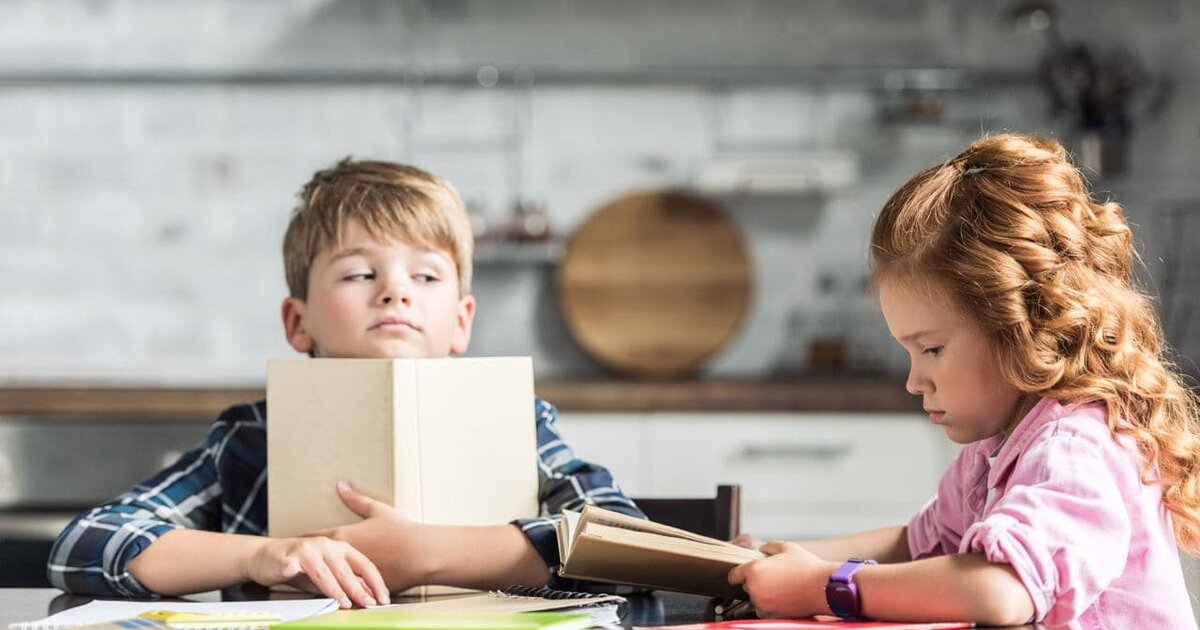 Основными нарушениями нутриентного состава рационов питания младших школьников с избыточным пищевым статусом являются: завышенная по сравнению с суточной потребностью энергетическая ценность, повышенный уровень потребления жиров и углеводов наряду с дефицитом пищевых волокон, ряда минеральных веществ (кальций, фосфор, калий, железо, цинк, йод) и витаминов (С, В1, В2, А, Е, биотин).
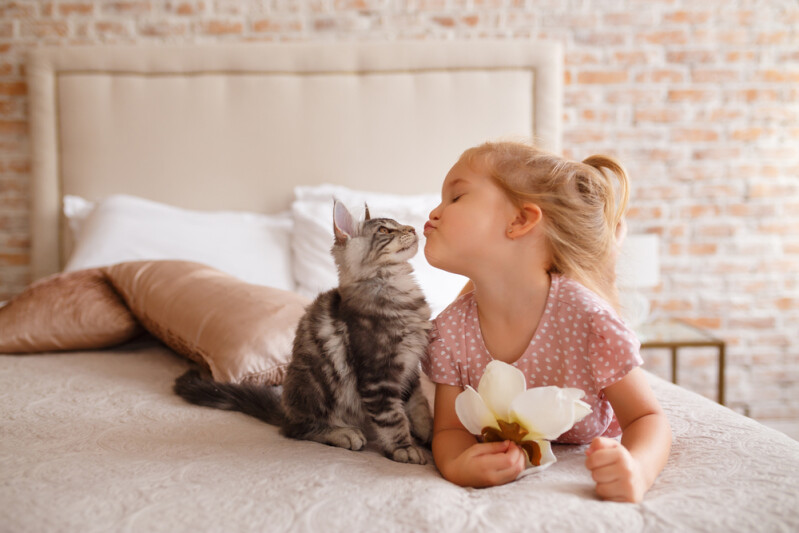 -СПАСИБО ЗА ВНИМАНИЕ-